Группа «Лучики»
Добро пожаловать!
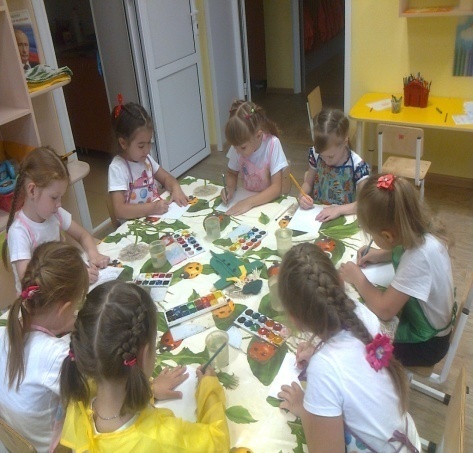 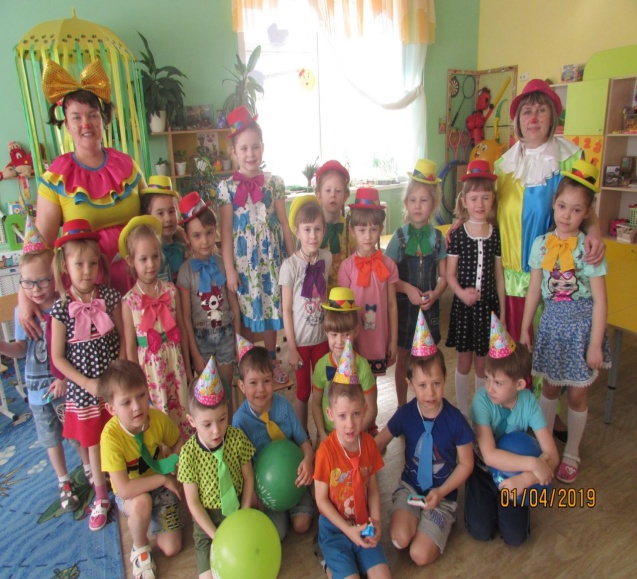 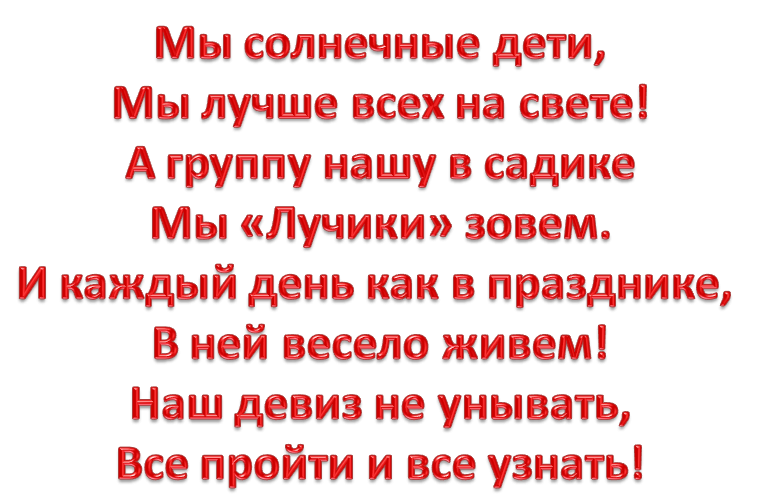 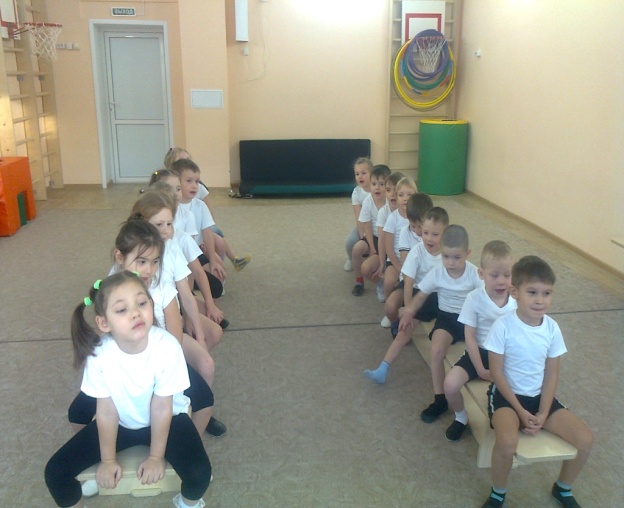 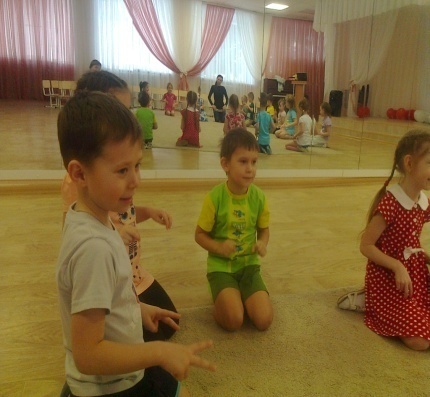 Давайте познакомимся !
Наши воспитатели
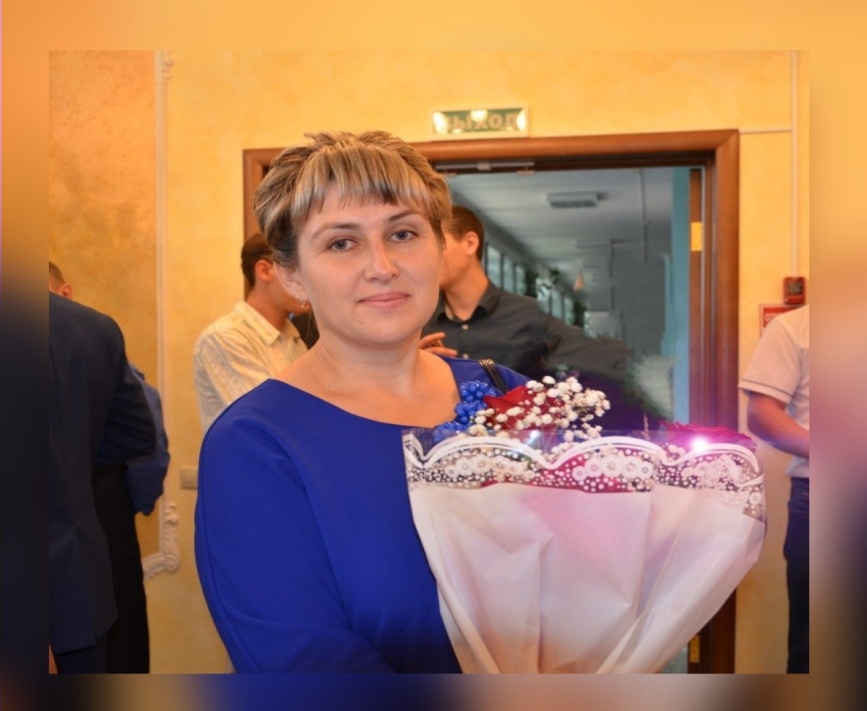 Изотова Анна    Владимировна
Кашкан  Татьяна  Сергеевна
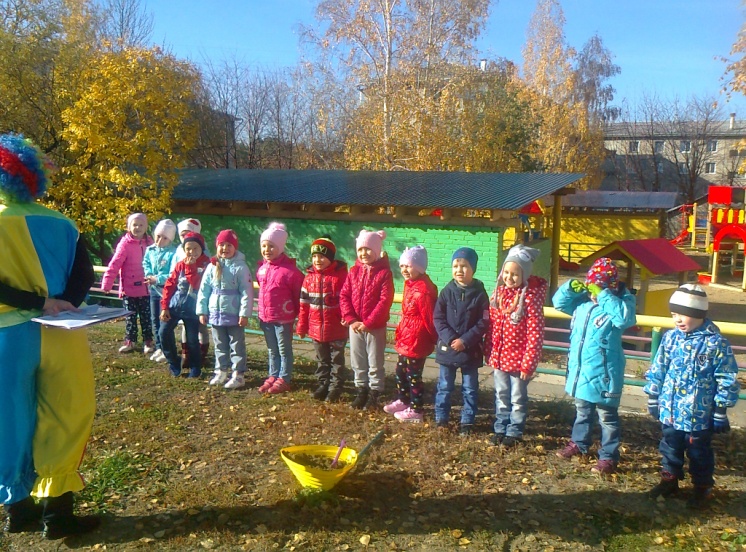 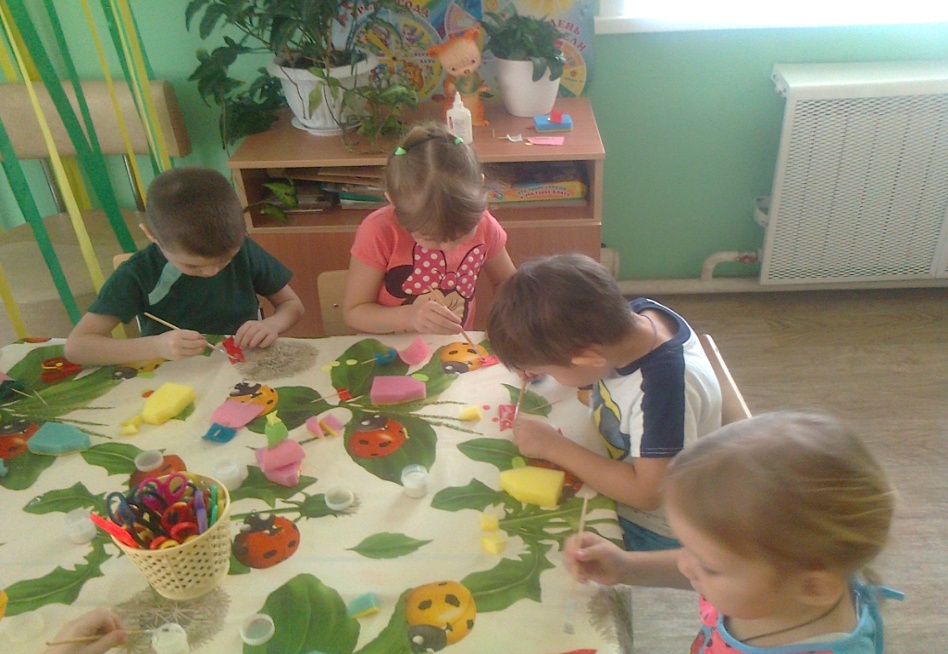 Наш весёлый детский сад –Это сказка для ребят!Пляски, песенки и шутки,Сладкий сон, физкультминутки,Книжки, краски, куклы-дочки,Голосочки, как звоночки!
Наш уютный детский сад –Это счастье для ребят!По дорожке прямикомПобежим в любимый дом,Потому что детский садЖдёт всегда своих ребят!
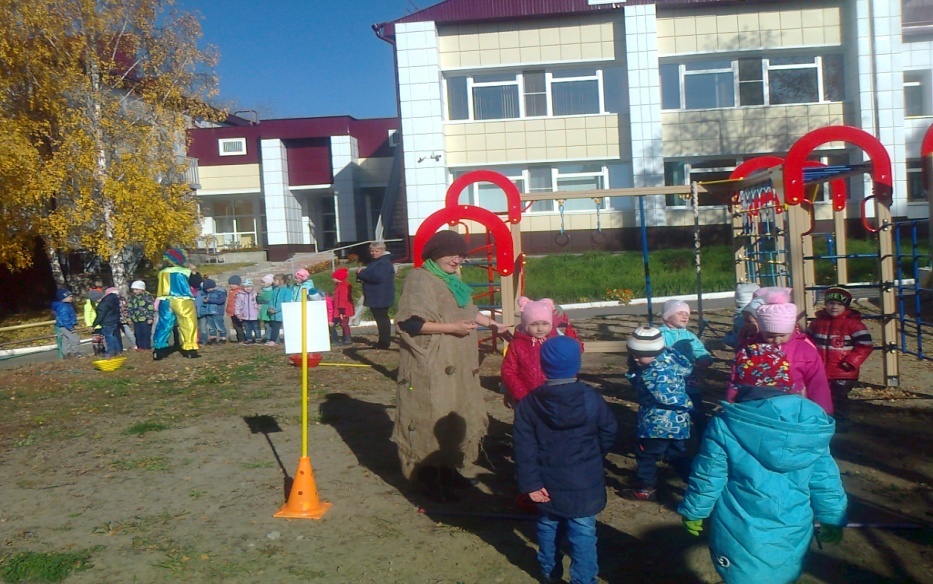 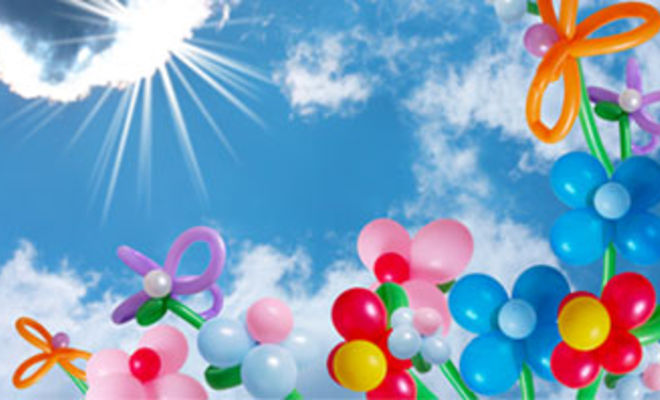